IV. Análisis de velocidad
Objetivos:
1. Definir que es velocidad lineal, rotacional, y relativa.
2. Usar métodos gráficos y analíticos para determinar la velocidad de algún punto en un eslabón de un determinado mecanismo.
3. Comprender como se construye la curva de velocidad a partir de la curva de desplazamiento del ciclo completo de un mecanismo.
Aquí como se puede observar el vector velocidad involucra dos términos.
1. Introducción.
El análisis de velocidad es importante ya que asocia el movimiento de un punto sobre un mecanismo con el tiempo.
2. Velocidad.
La velocidad no es más que la derivada con respecto al tiempo del vector posición:
PPT elaborado por Arturo Arosemena
1
IV. Análisis de velocidad
2. Velocidad.
Velocidad relativa
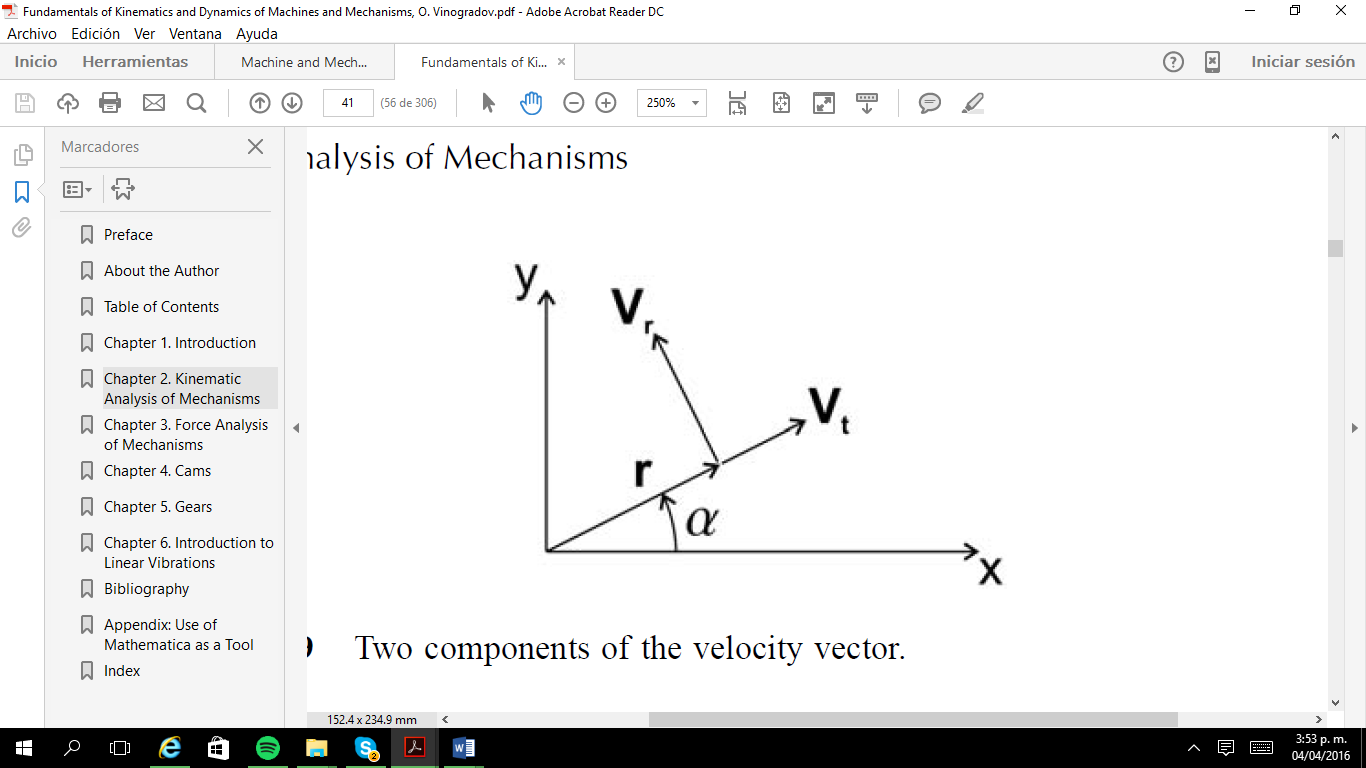 El movimiento relativo es aquel que consiste en la diferencia de movimiento entre dos puntos.
La velocidad relativa es aquella asociada a dicho movimiento relativo.
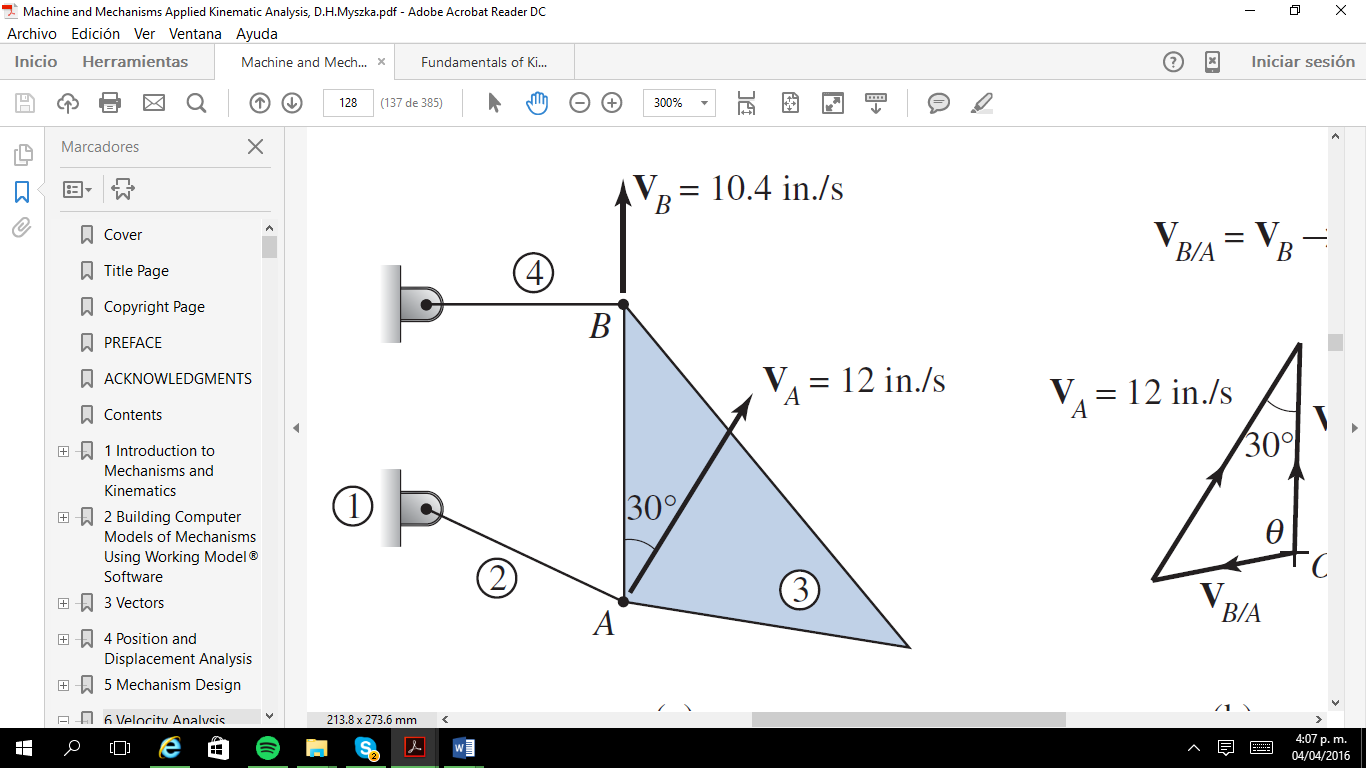 Recuerde las unidades en las cuales típicamente se presenta la velocidad:
En este ejemplo la velocidad relativa del punto B con respecto al punto A, sería aquella velocidad que presenta el punto B visto desde el punto A.
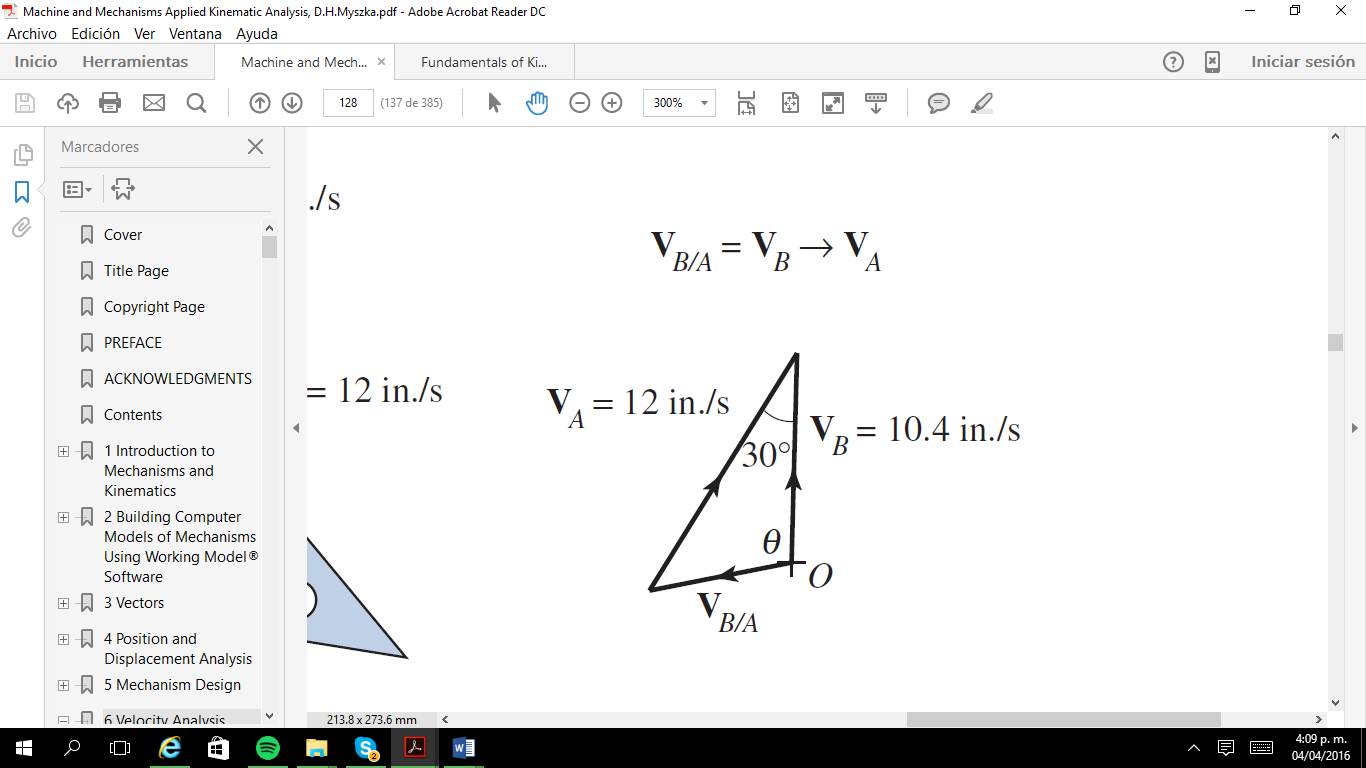 2
IV. Análisis de velocidad
3. Análisis gráfico de velocidad.
3. Se determinan las incógnitas gráficamente a partir del polígono resultante.
Método de velocidades relativas
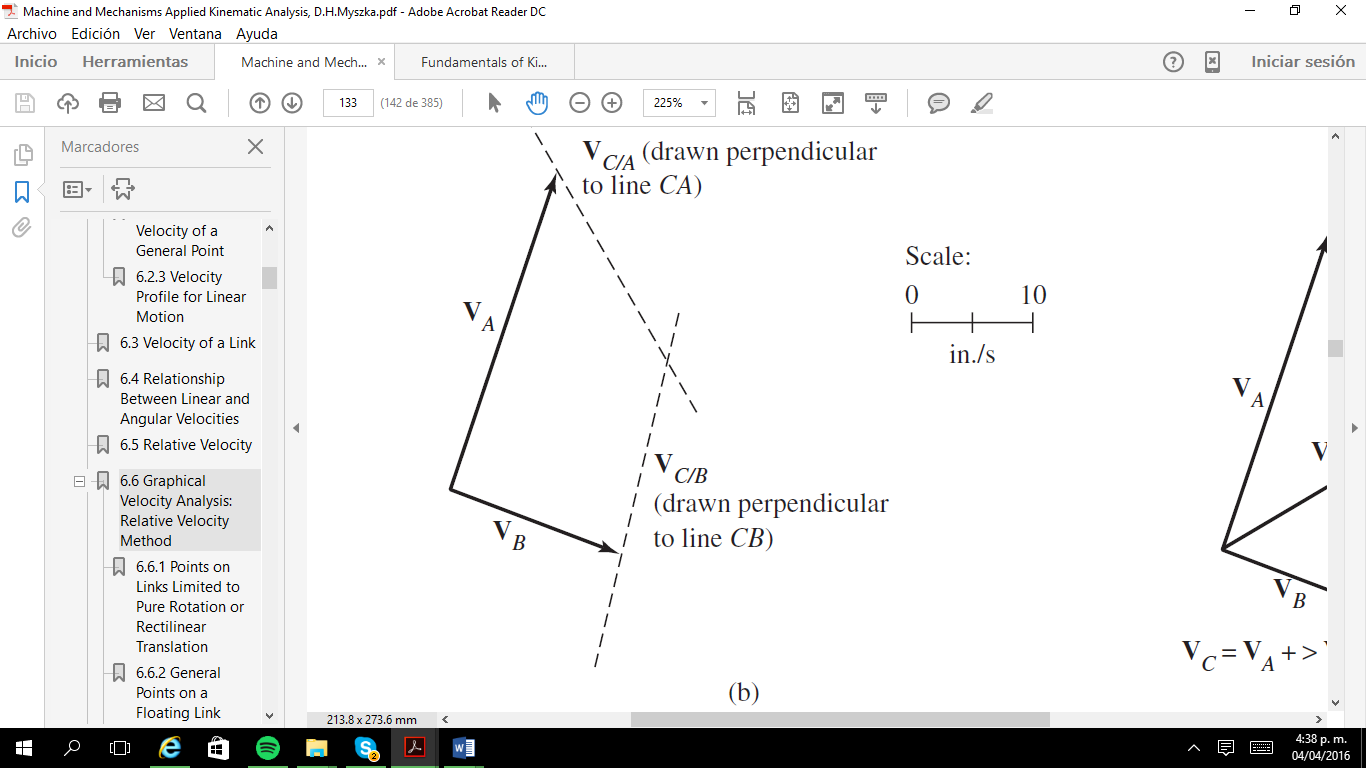 Recuerde que aun cuando emplee métodos gráficos solo puede tener dos incógnitas.
Aquí se puede emplear puntualmente el siguiente procedimiento:
1. Se dibujan los vectores de velocidad cuya magnitud y dirección es conocida.
2. Se dibujan los vectores de velocidad relativa. Tenga en cuenta que un vector de velocidad relativa es perpendicular a la línea que une los dos puntos involucrados en el movimiento relativo.
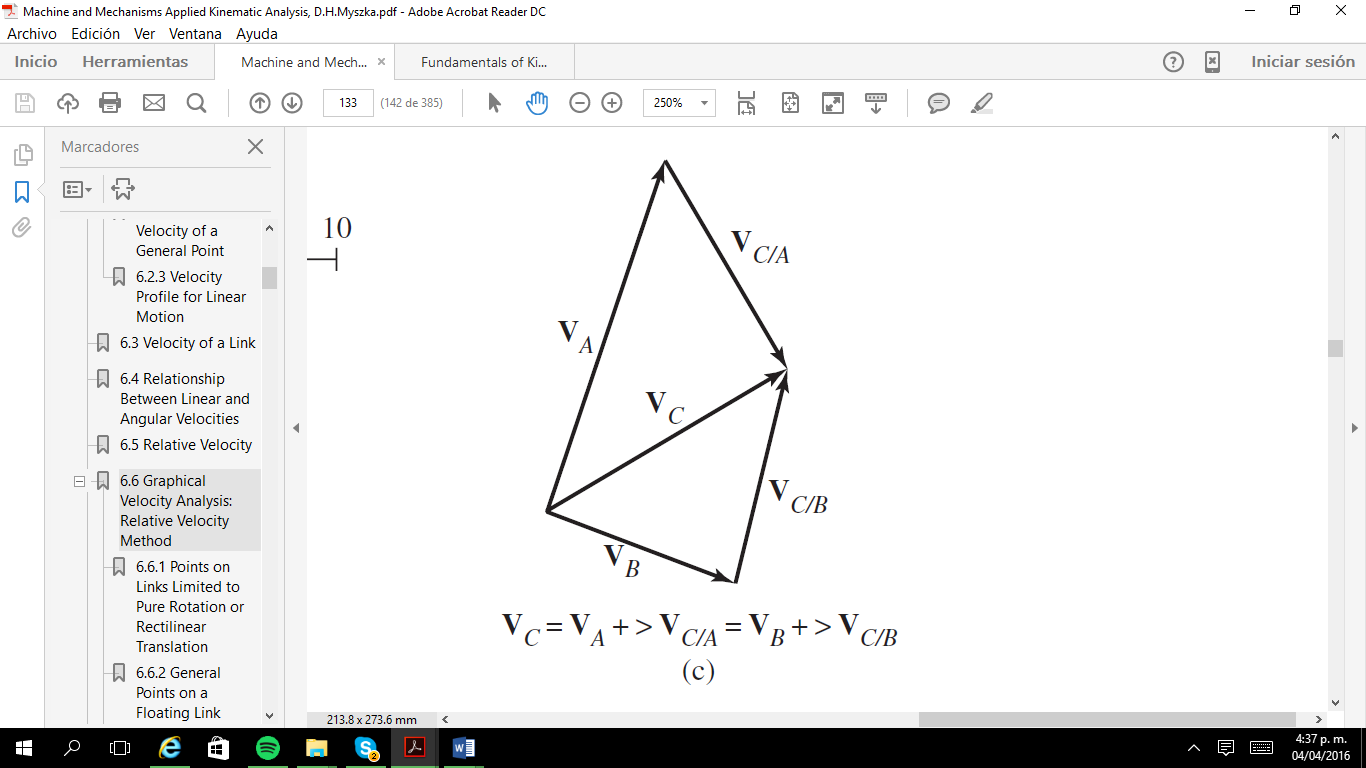 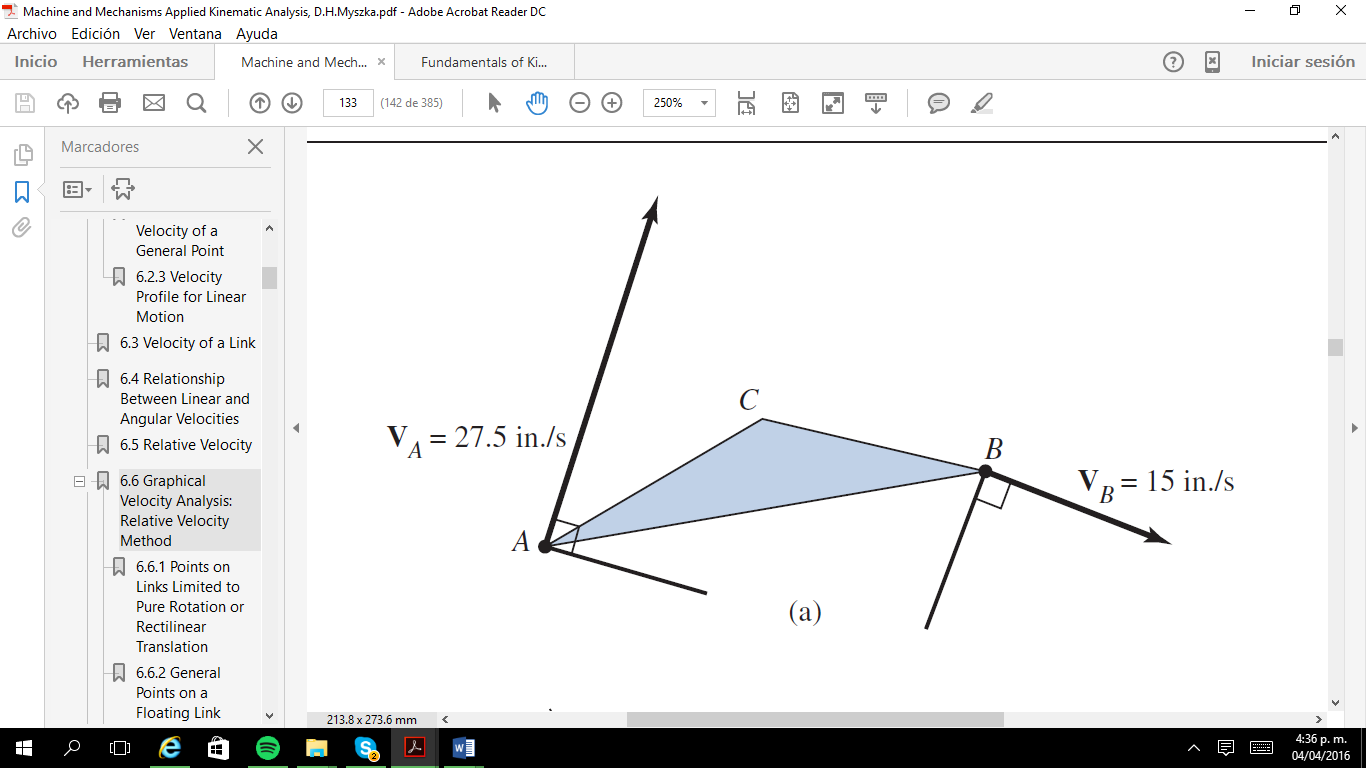 3
IV. Análisis de velocidad
3. Análisis gráfico de velocidad.
La localización de los centros instantáneos en primera instancia se logra a través de las siguientes reglas:
Método del centro instantáneo de rotación
El centro instantáneo de rotación es aquel punto en torno al cual un eslabón, con independencia de la complejidad de su movimiento, instantáneamente aparenta estar en rotación pura.
-Cuando dos eslabones están conectados por una junta rotatoria, el centro instantáneo que relaciona a esos dos eslabone está en la junta.
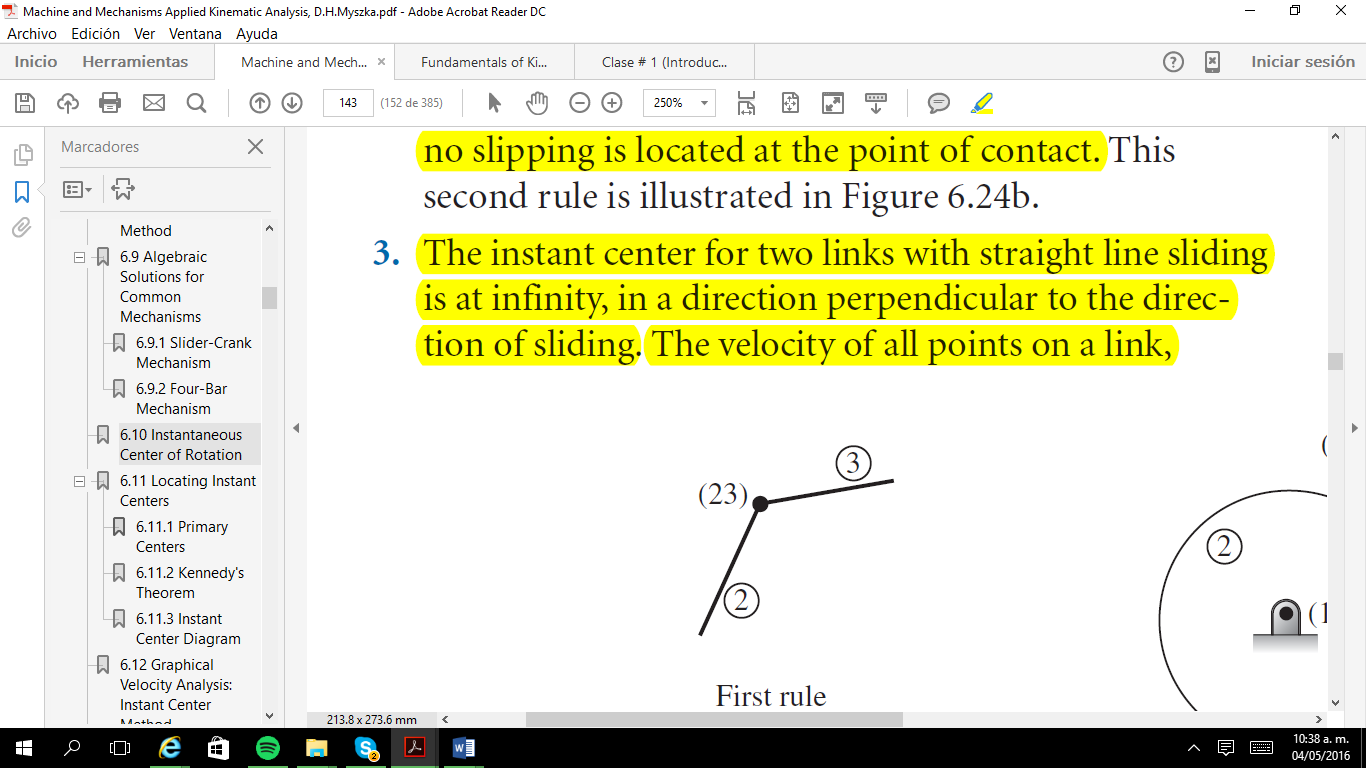 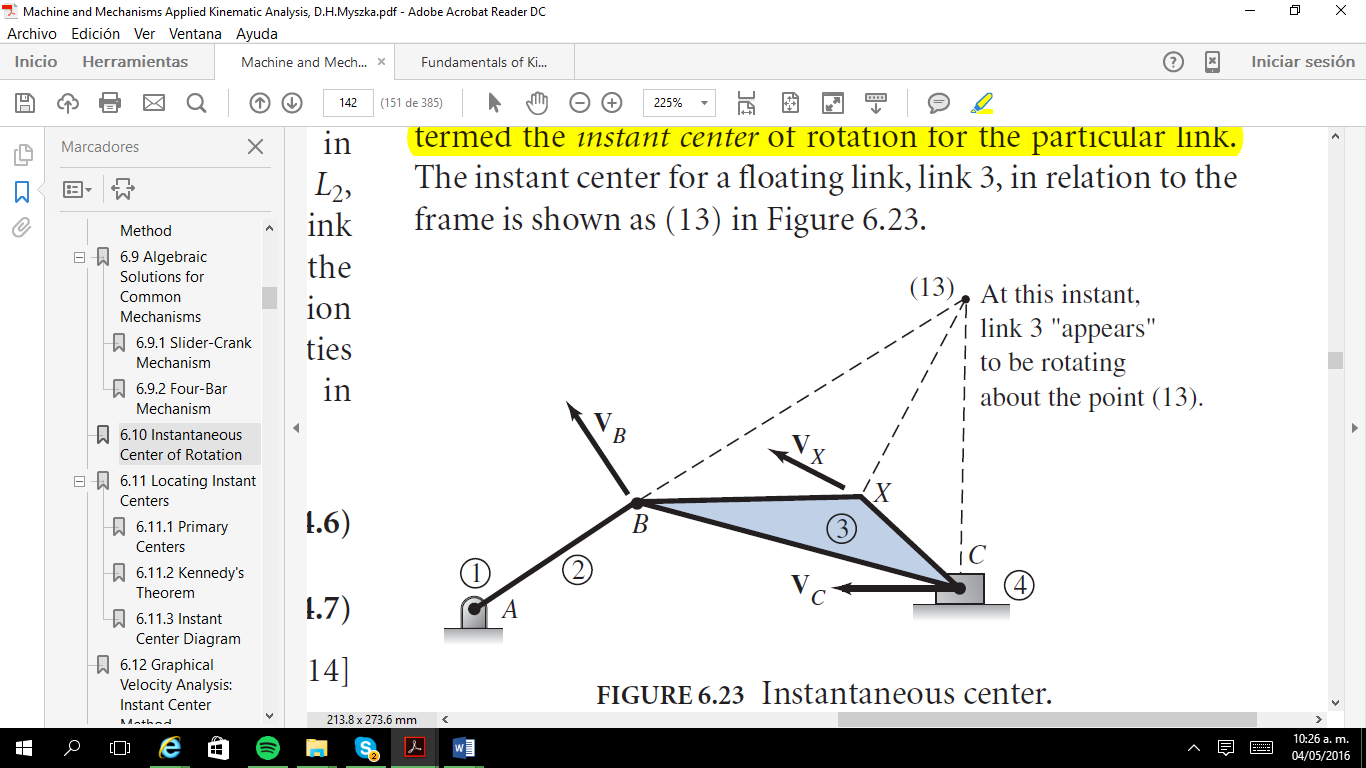 -El centro instantáneo de dos eslabones en contacto rodante sin deslizamiento está localizado en el punto de contacto.
Producto de que cada eslabón tiene un centro instantáneo con cada uno de los otros eslabones, un mecanismo en particular tendrá varios centros instantáneos.
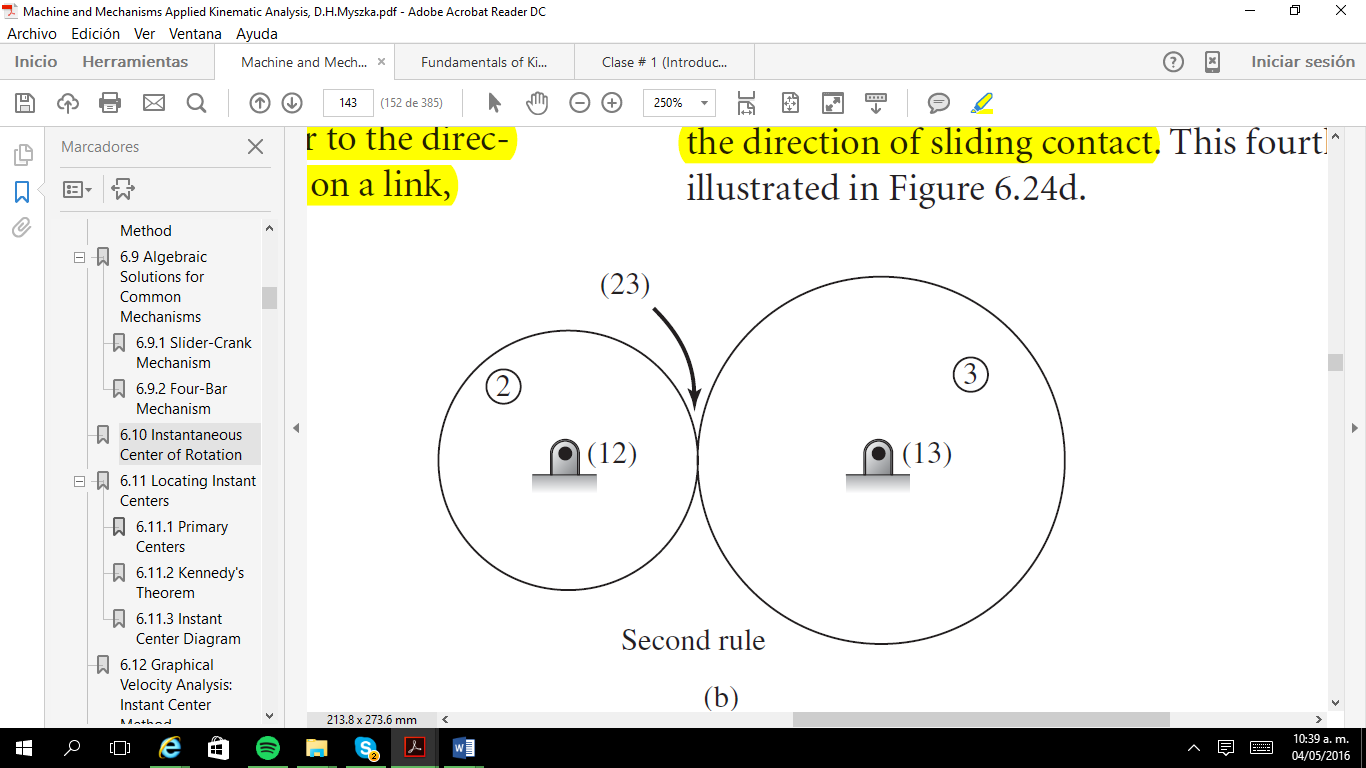 4
IV. Análisis de velocidad
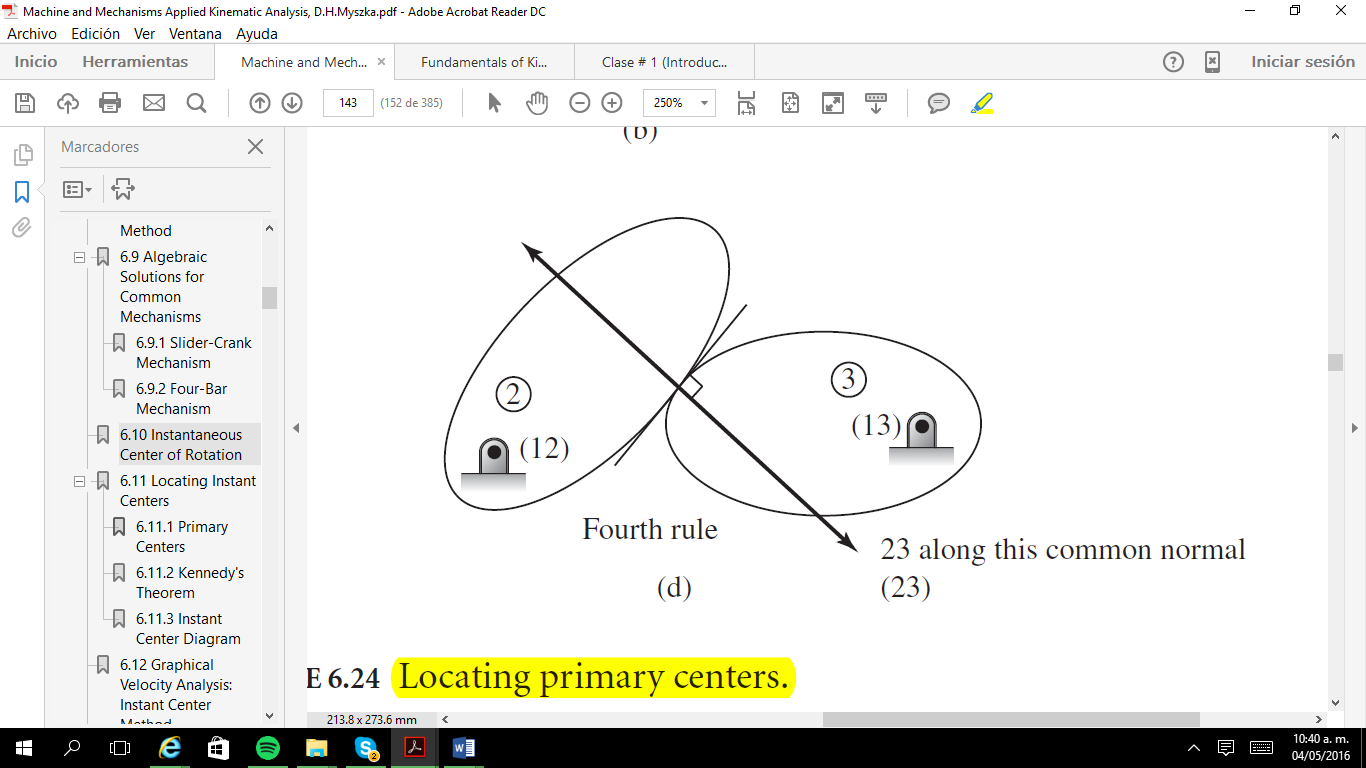 3. Análisis gráfico de velocidad.
Método del centro instantáneo de rotación
-El centro instantáneo de dos eslabones en contacto por medio de una junta de deslizamiento está en el infinito, en una dirección perpendicular a la del deslizamiento. Recuerde que un movimiento deslizante puede ser visualizado como un movimiento rodante en donde el radio desde el punto de pivote es infinitamente largo.
En caso tal de que las reglas anteriores no le hayan permitido encontrar todos los centros instantáneos debe usar el teorema de Kennedy:
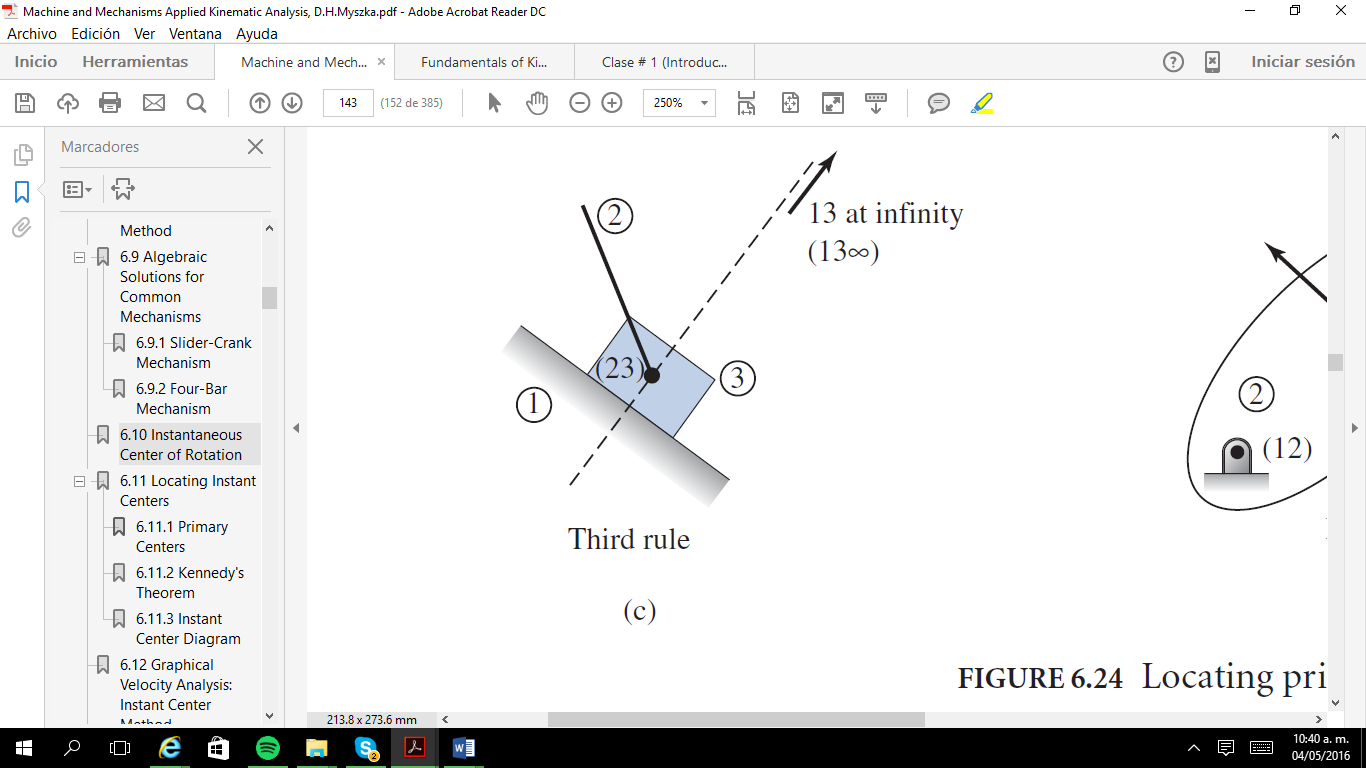 “Los tres centros instantáneos correspondientes con tres cuerpos (eslabones) todos se encuentran sobre la misma recta”. Es decir los centros instantáneos son colineales.
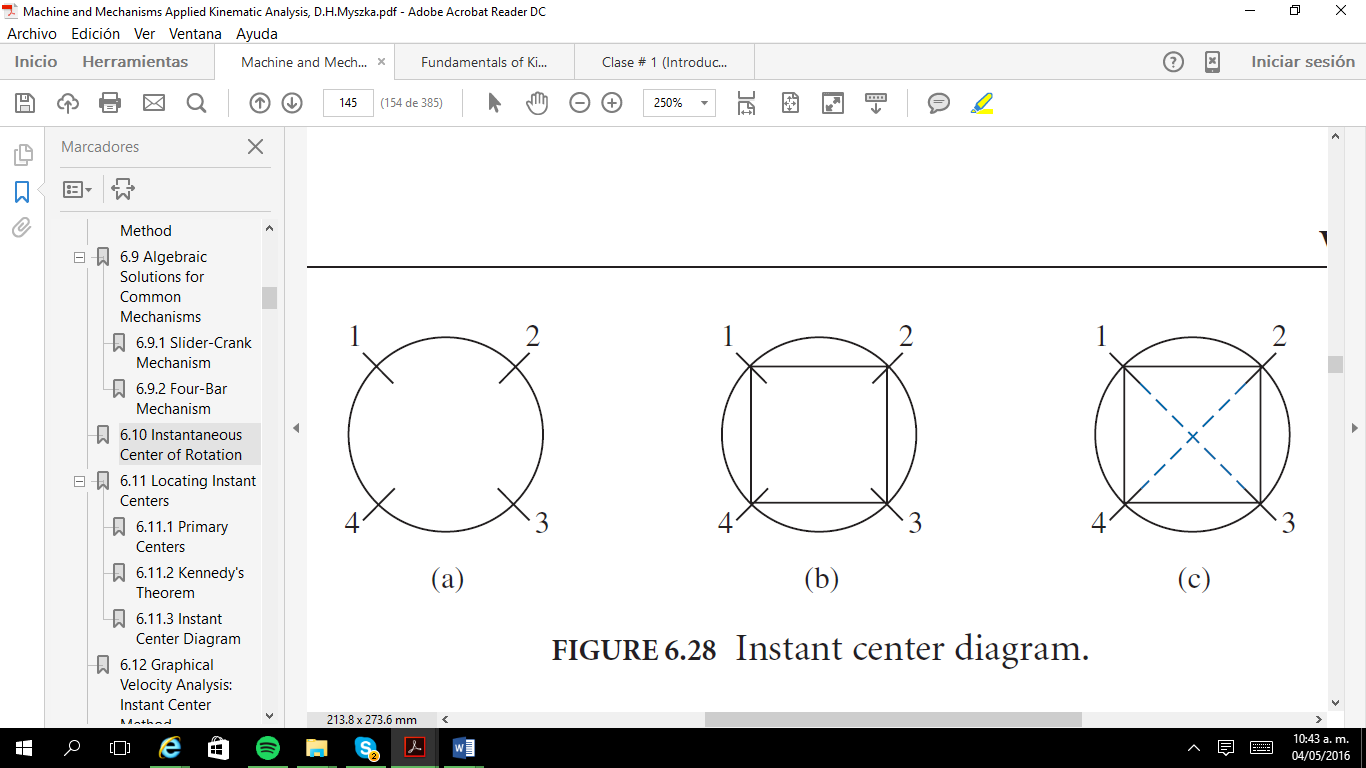 -El centro instantáneo de dos eslabones que presentan un movimiento deslizante general debe encontrarse a lo largo de la línea normal a la dirección de contacto deslizante.
5
IV. Análisis de velocidad
3. Análisis gráfico de velocidad.
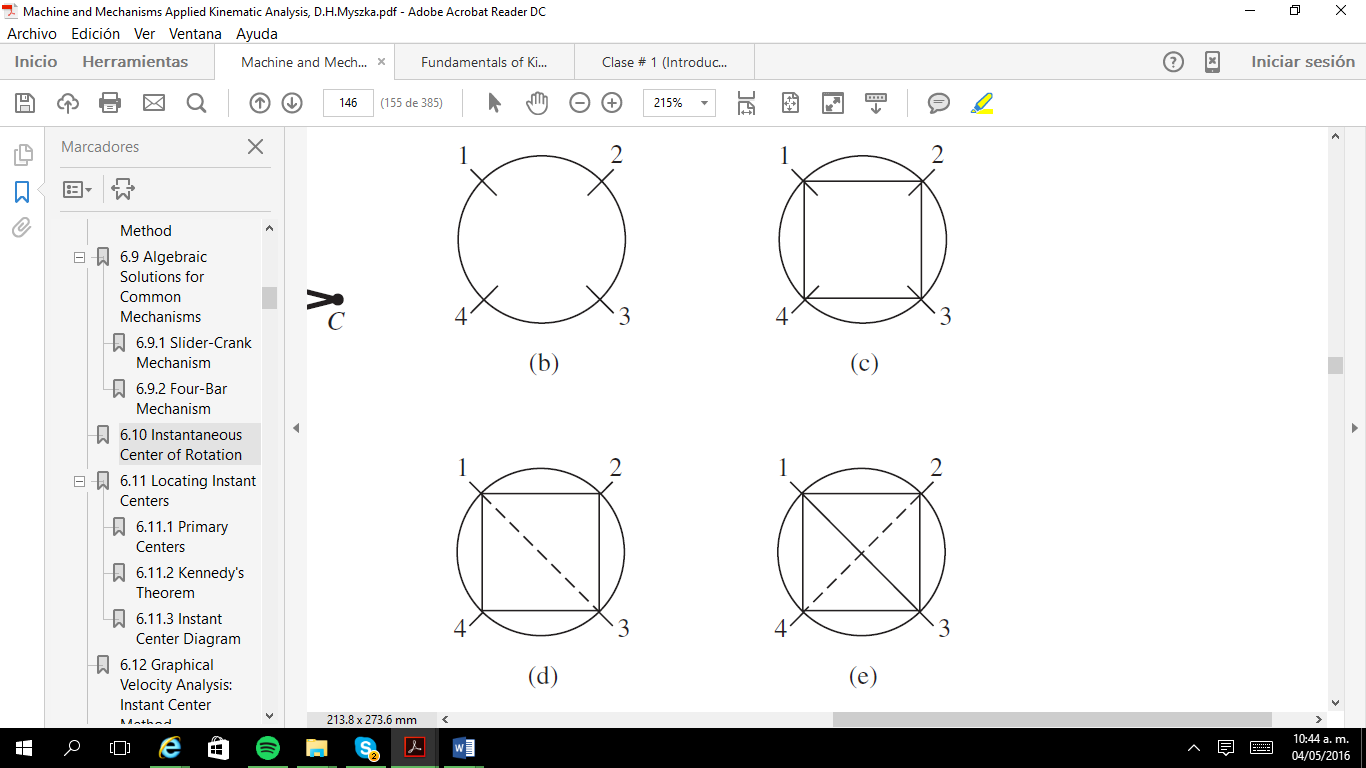 Método del centro instantáneo de rotación
Considere el siguiente ejemplo donde se dibuja el diagrama de centros instantáneos y se encuentran dichos centros.
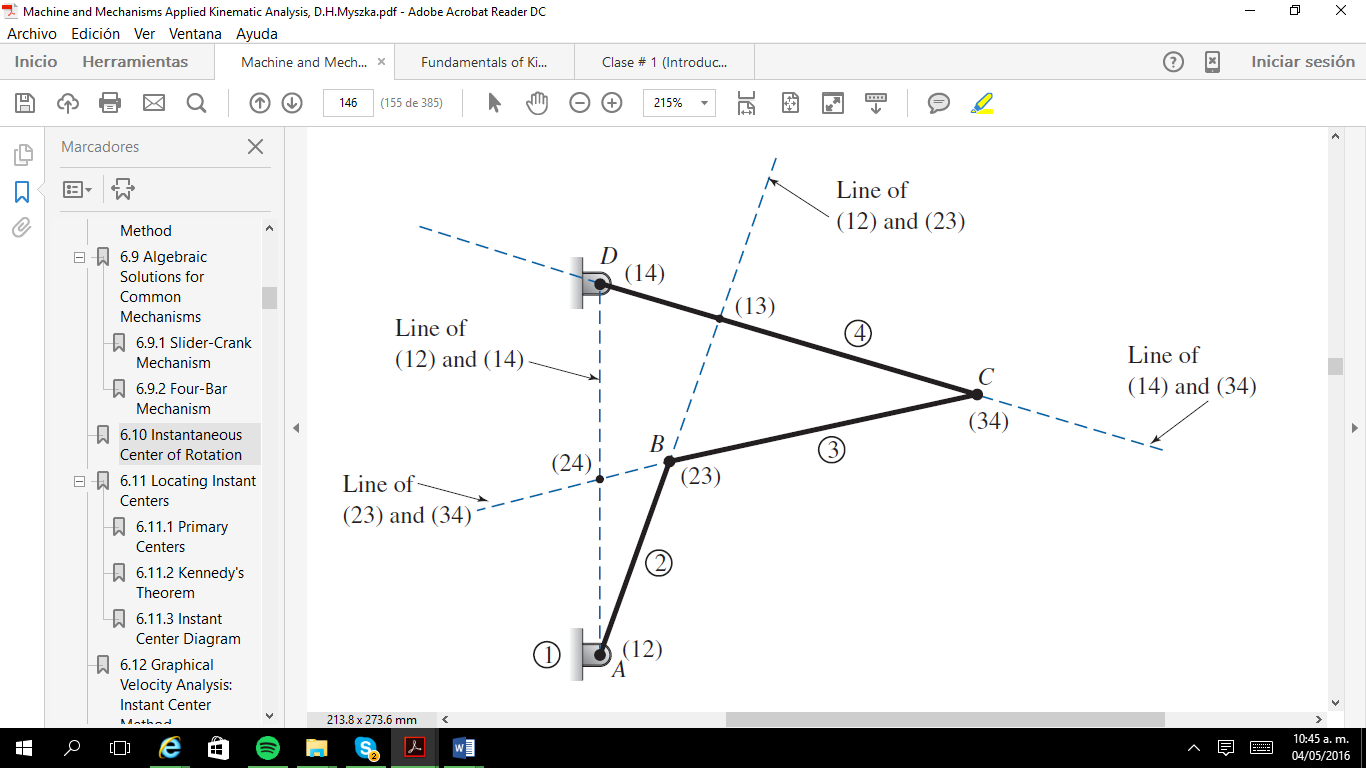 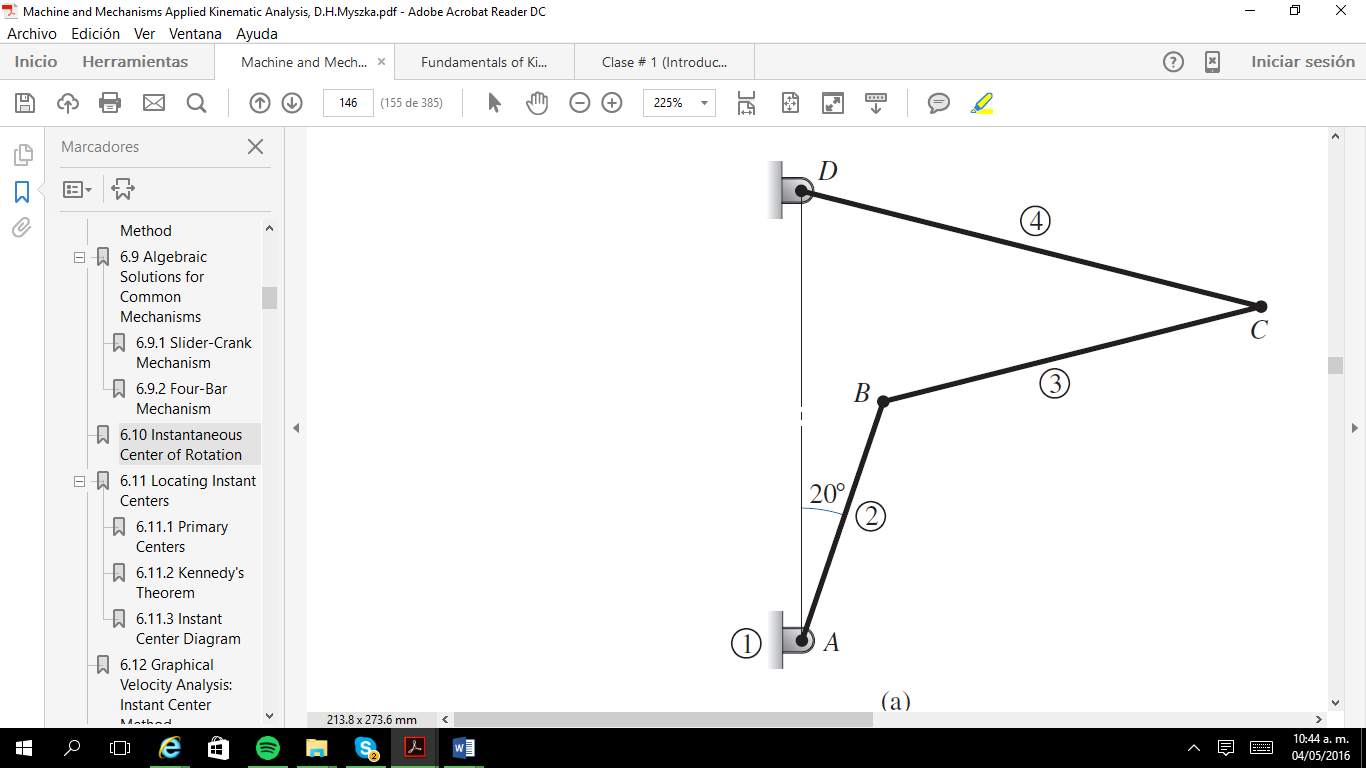 Ahora bien, el análisis gráfico del método de centros instantáneos se basa en tres principios:
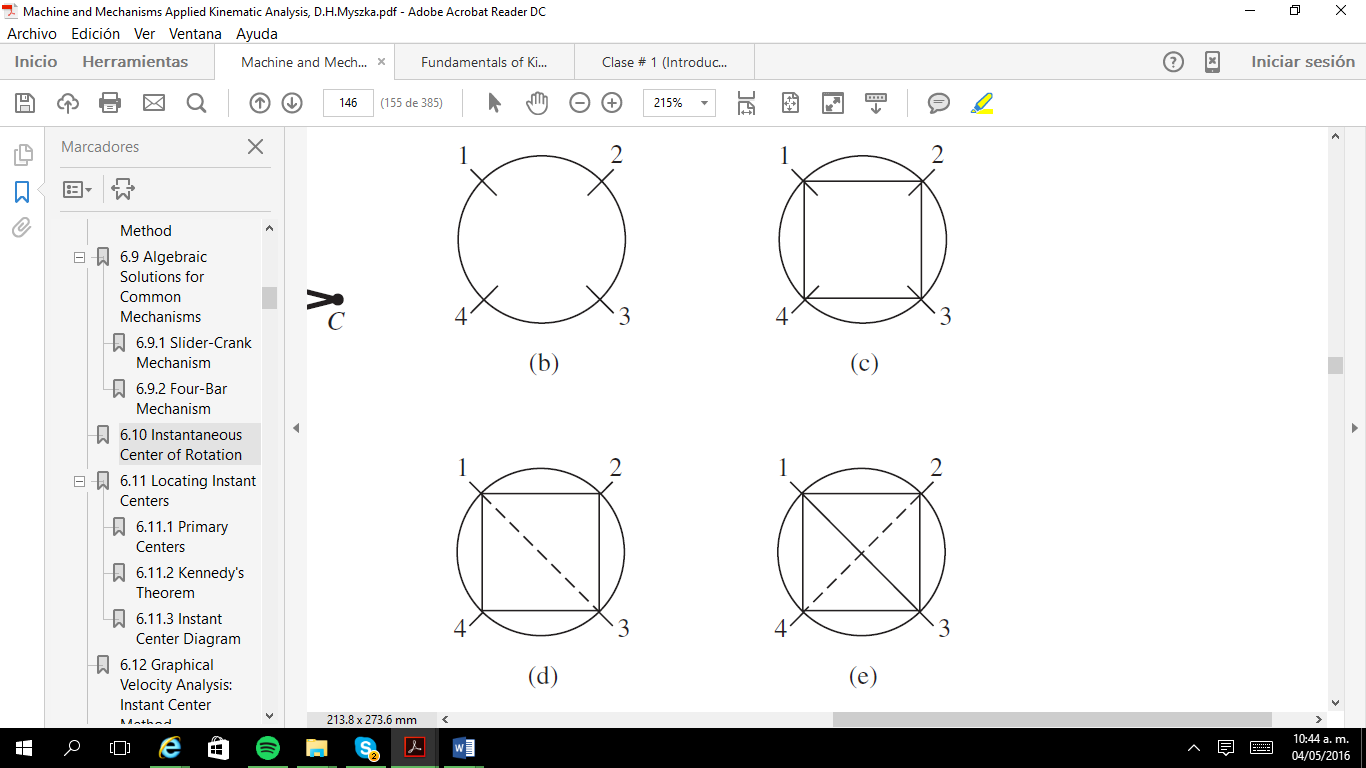 I. La magnitud del vector velocidad rotacional de un cuerpo rígido es proporcional a su velocidad angular y a la distancia desde el punto pivote hasta un determinado punto de interés en ese cuerpo.
6
IV. Análisis de velocidad
3. Análisis gráfico de velocidad.
-Determinar la velocidad del centro instantáneo correspondiente al eslabón de velocidad conocida y al eslabón de velocidad deseada. Esto último se hace al escalar la velocidad conocida.
-Localizar el centro instantáneo correspondiente al eslabón que contiene el punto cuya velocidad es deseada y al marco de referencia.
-Determinar la velocidad deseada. Esto último se hace al escalar la velocidad del centro instantáneo recientemente determinada.
Método del centro instantáneo de rotación
II. El centro instantáneo que es común para dos eslabones puede ser considerado se encuentra sobre cualquier de los dos eslabones.
III. La velocidad absoluta de un punto, que sirve como centro instantáneo de rotación, es siempre la misma.
El método general en sí consiste en seguir los siguientes pasos:
-Identificar el eslabón con la velocidad conocida, el eslabón que contiene el punto cuya velocidad es deseada, y el eslabón que constituye el marco de referencia.
-Localizar el centro instantáneo correspondiente al eslabón de velocidad conocida y al marco.
-Localizar el centro instantáneo correspondiente al eslabón de velocidad conocida y al eslabón de velocidad deseada.
Para poder escalar las velocidades se deben definir dos líneas.
7
IV. Análisis de velocidad
3. Análisis gráfico de velocidad.
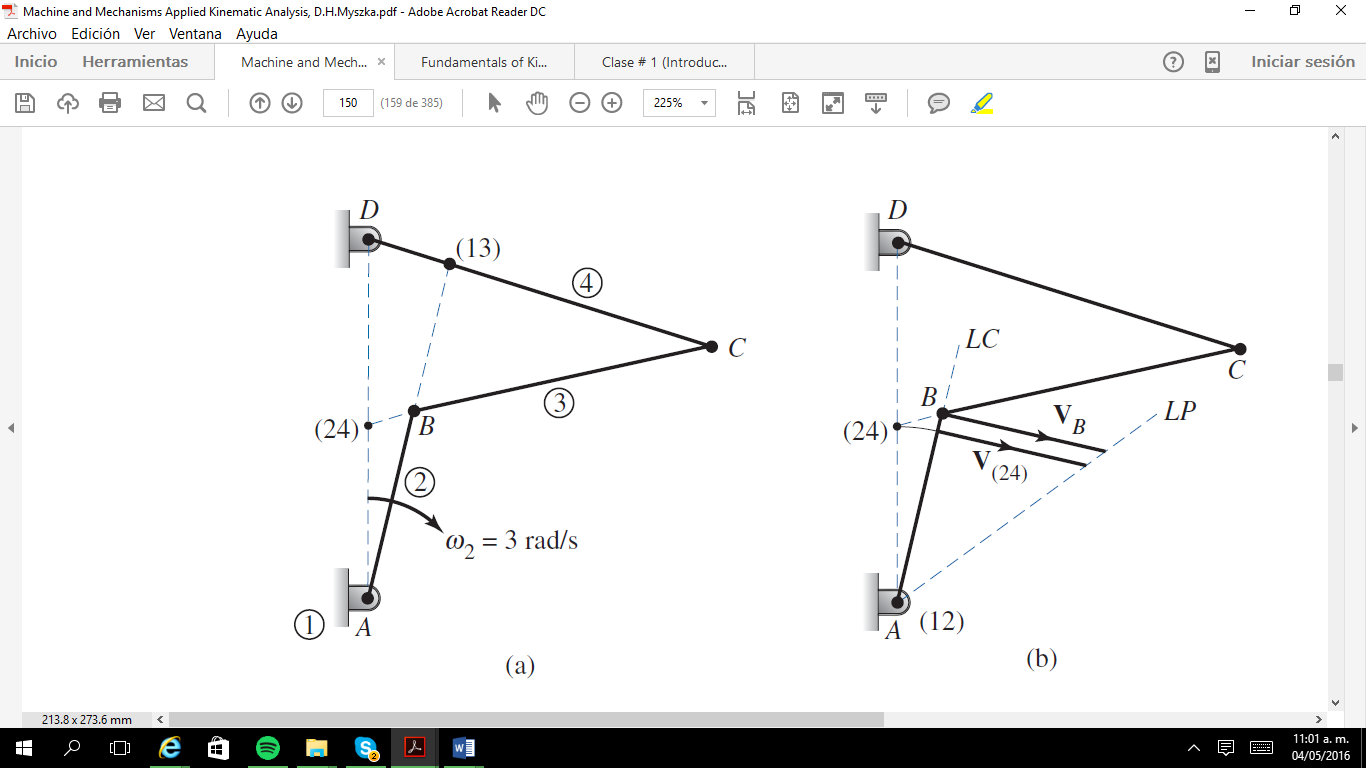 Método del centro instantáneo de rotación
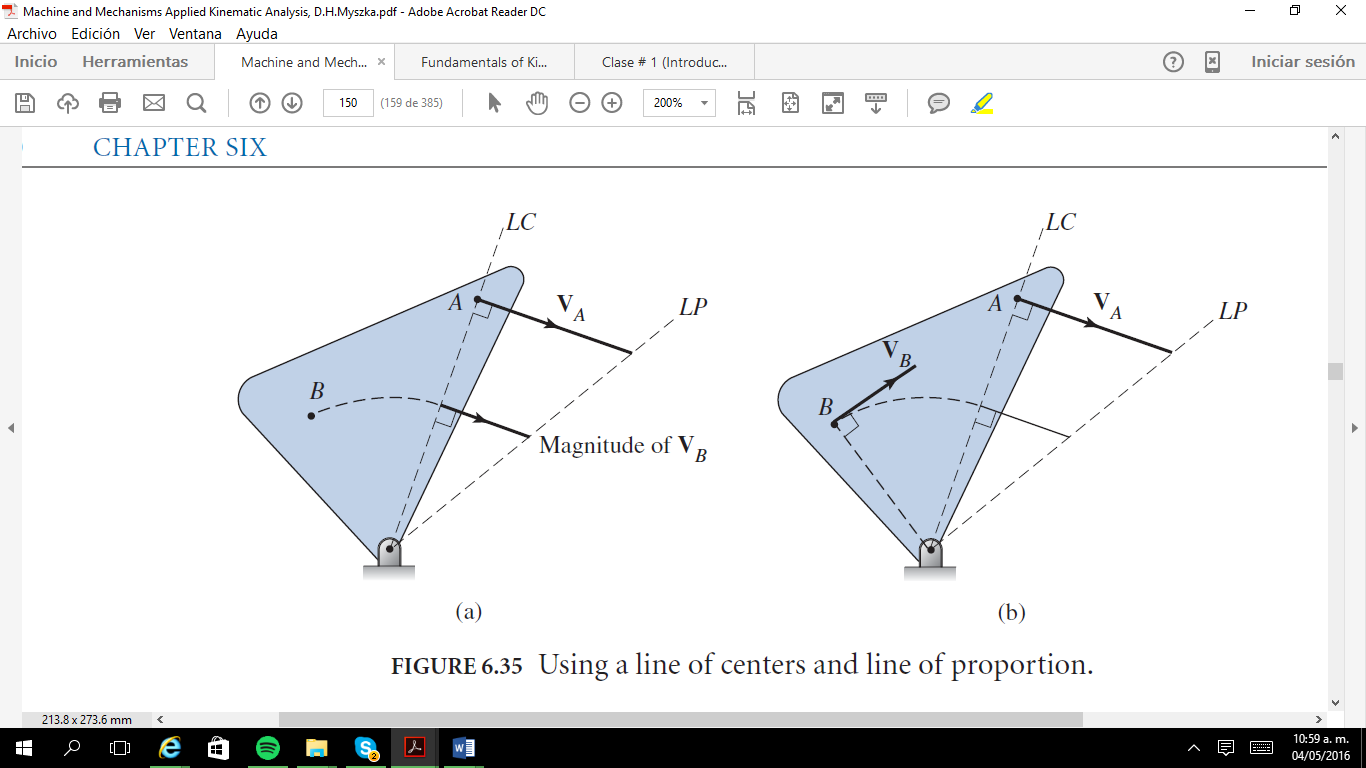 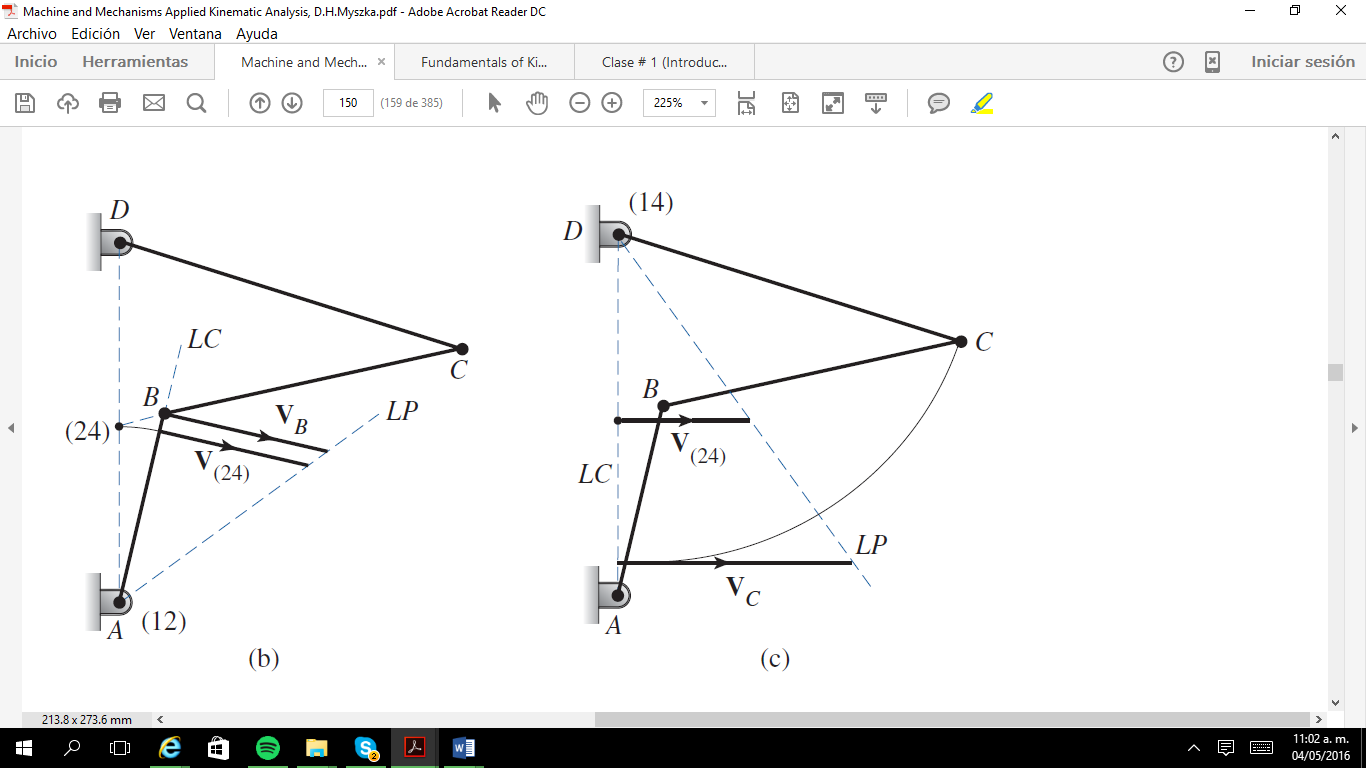 Para facilitar la comprensión del método considere el siguiente ejemplo, en donde se conoce la magnitud del vector velocidad rotacional del eslabón 2 en el punto correspondiente a la junta B (punto que también corresponde al centro instantáneo (23)).
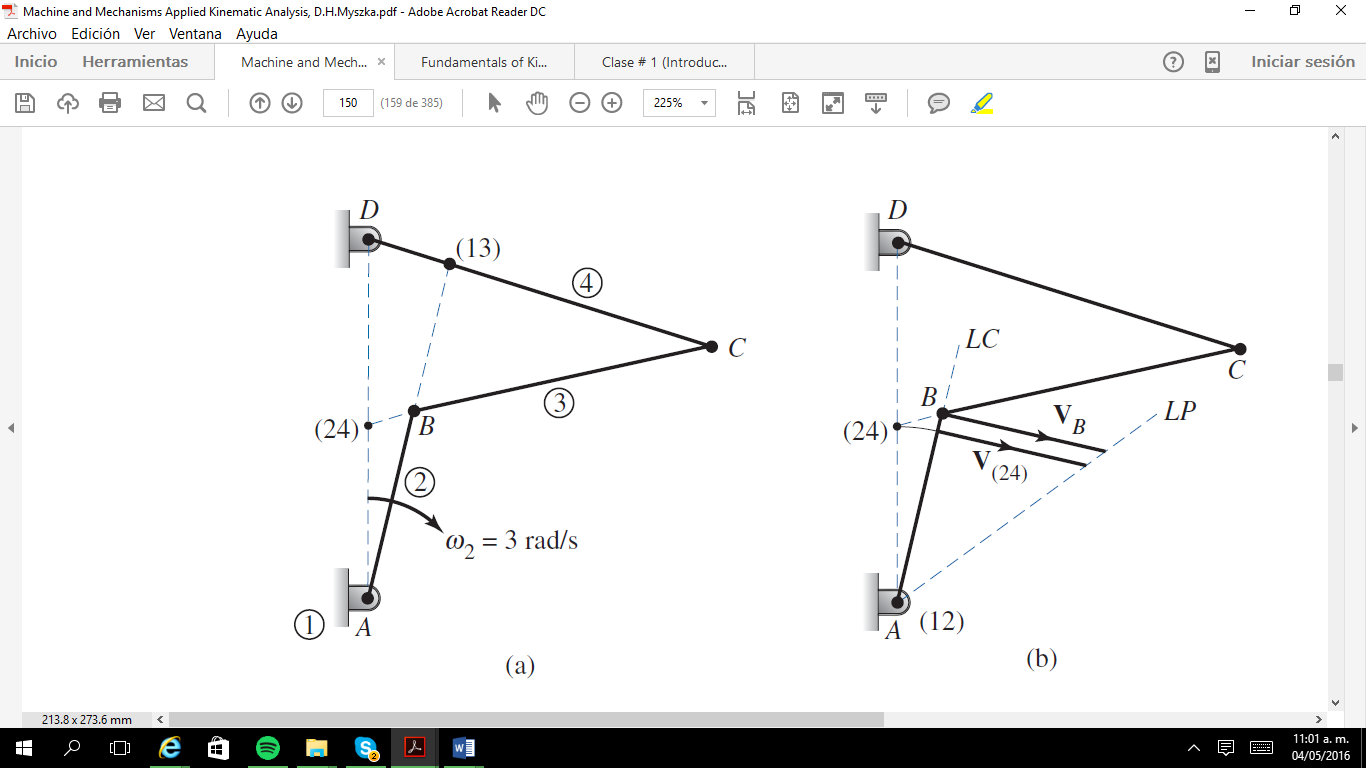 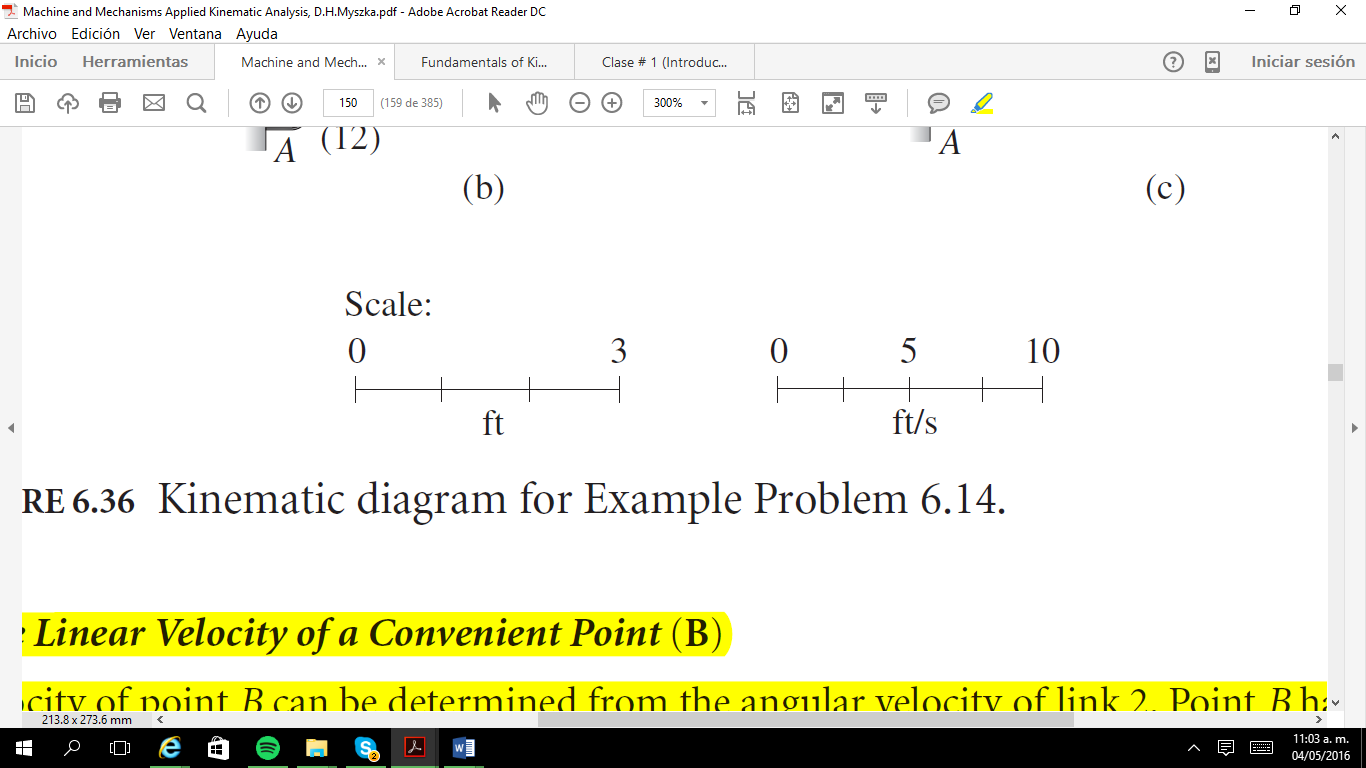 8
IV. Análisis de velocidad
4. Análisis analítico de velocidad.
Método de triangulo empleando el concepto de velocidad relativas
Al igual que en el análisis de posición, una vez se han dibujado los polígonos correspondientes a los vectores de las velocidades absolutas y relativas se puede emplear el método del triángulo para dar solución al problema, siempre y cuando solo se tengan dos incógnitas. Vea ejemplos 6.9 y 6.10 del libro de texto.
Por lo tanto:
Método de triangulo empleando el concepto del centro instantáneo de rotación
Los centros instantáneos pueden ser determinados a través de la construcción de polígonos constituidos de triángulos rectos y oblicuos. El análisis de velocidad respectivo también puede llevarse a cavo empleando el método de triángulos. Para más detalles vea el ejemplo 6.16 de su libro de texto.
Método de las ecuaciones de laso cerrado
9
IV. Análisis de velocidad
4. Análisis analítico de velocidad.
Método de las ecuaciones de laso cerrado
Sea:
10
IV. Análisis de velocidad
4. Análisis analítico de velocidad.
Método de las ecuaciones de laso cerrado
Sea:
11
IV. Análisis de velocidad
4. Análisis analítico de velocidad.
Método de las ecuaciones de laso cerrado
Aquí se seguirá un procedimiento similar al del segundo caso.
12
IV. Análisis de velocidad
4. Análisis analítico de velocidad.
Método de las ecuaciones de laso cerrado
Como ya se pudo ver, la ecuación de laso cerrado tras ser derivada será igual a:
13
IV. Análisis de velocidad
4. Análisis analítico de velocidad.
Esto último constituye el fin de los diagramas de velocidad.
Método de las ecuaciones de laso cerrado
En primer lugar ha de comentarse que un diagrama de posición o desplazamiento de un eslabón en función de la posición de otro puede llevarse a un diagrama de la posición o desplazamiento de dicho eslabón pero ahora en función del tiempo.
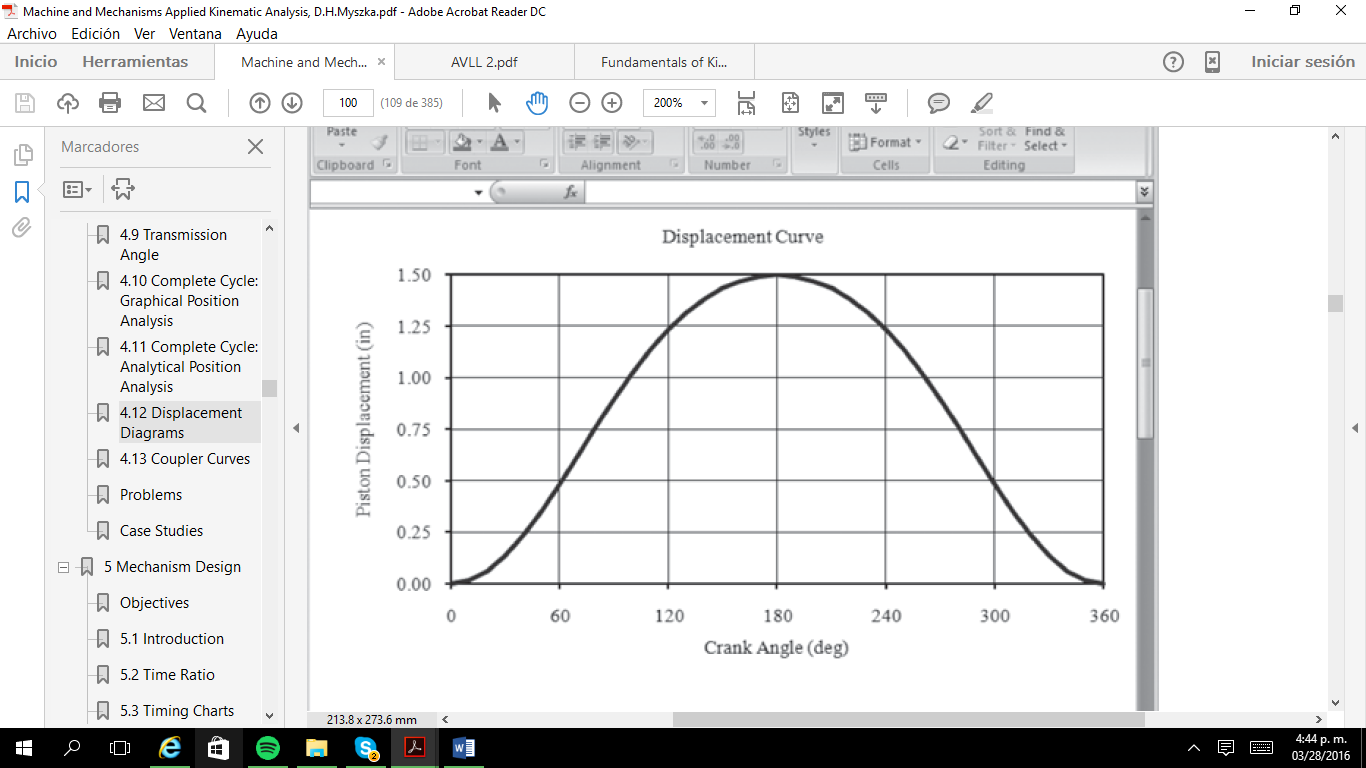 e) Quinto caso: este caso es similar al segundo caso. Para más detalles vea el material de apoyo adjunto a la presentación.
5. Curvas de velocidad.
Similar al análisis de posición, en muchas situaciones no solo interesa conocer la velocidad instantánea en una determinada fase sino que también se desea conocer las distintas velocidades que experimentan los eslabones a lo largo del ciclo de movimiento.
14
IV. Análisis de velocidad
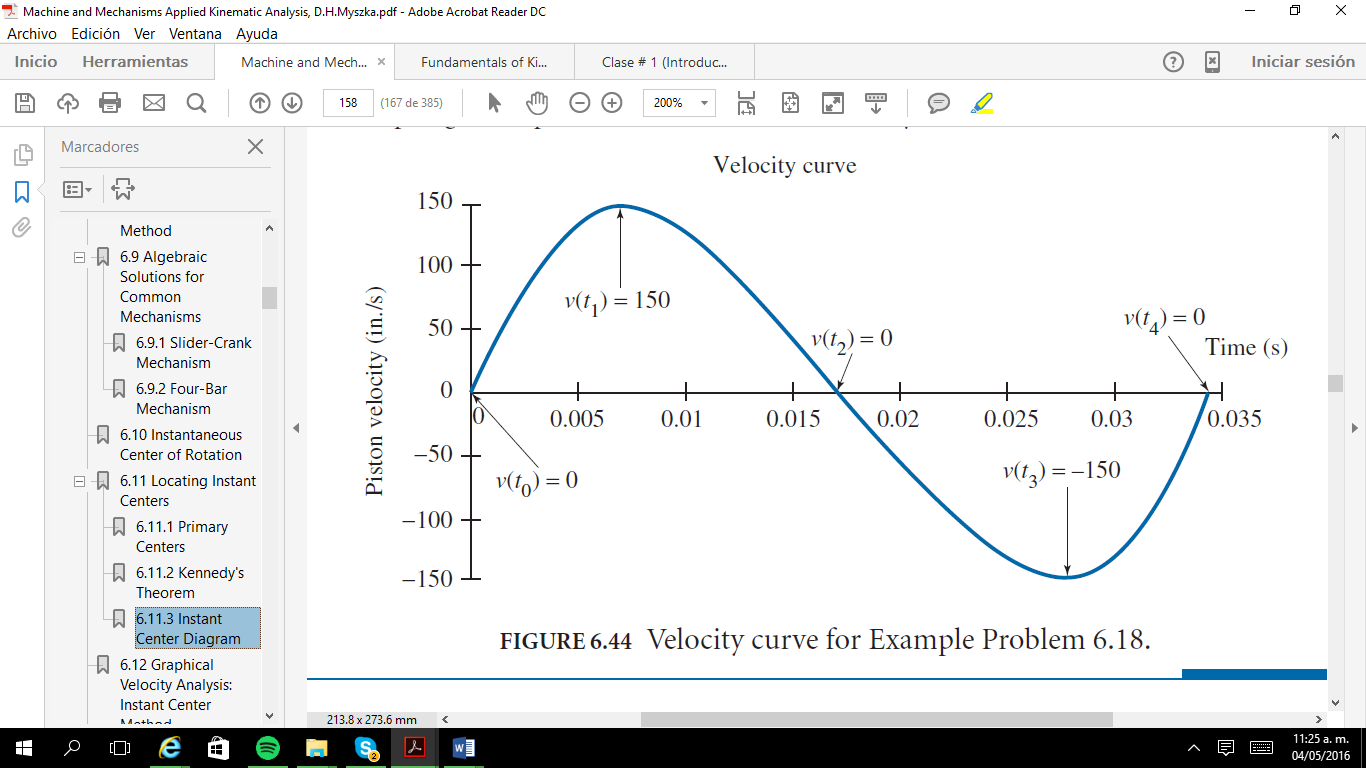 5. Curvas de velocidad.
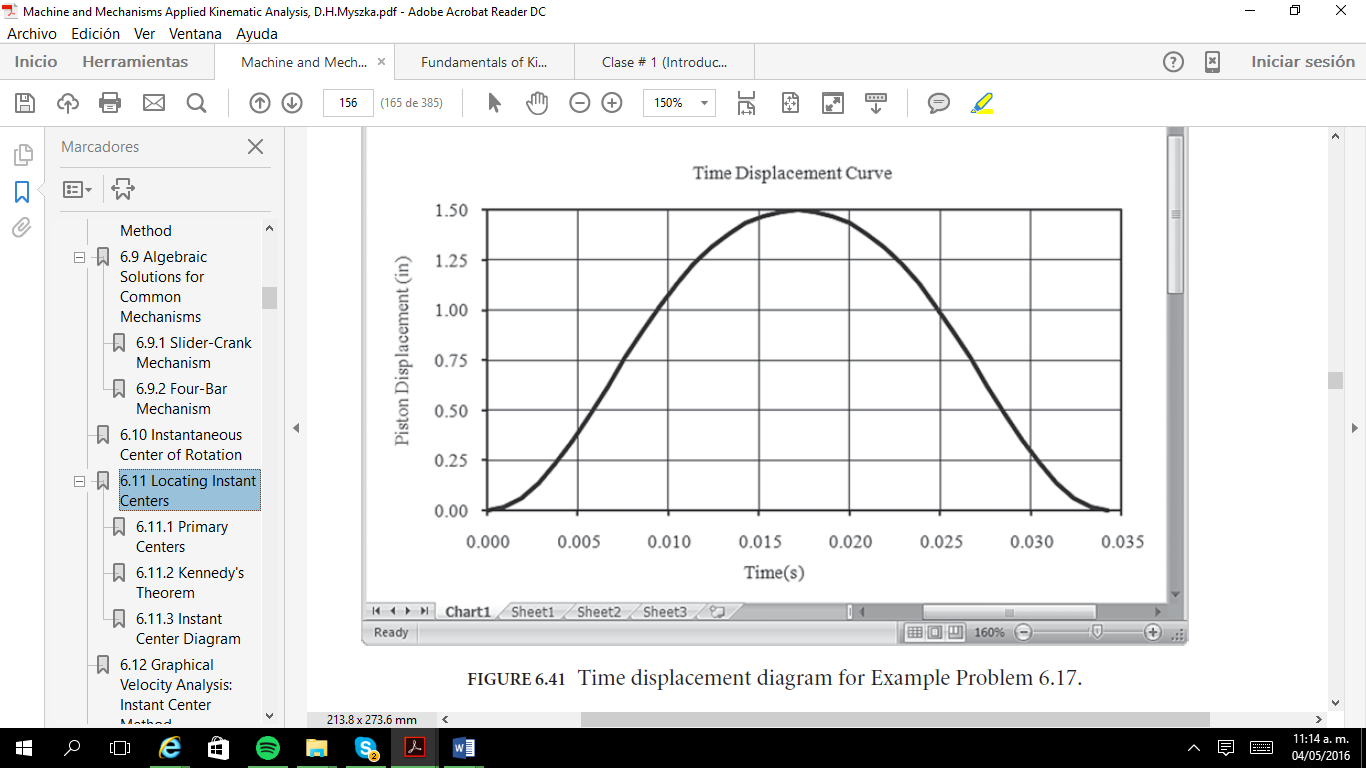 También se debe recordar que la gráfica de velocidad puede construirse de forma aproximada a partir del gráfico de posición, al considerar la pendiente en los diferentes puntos.
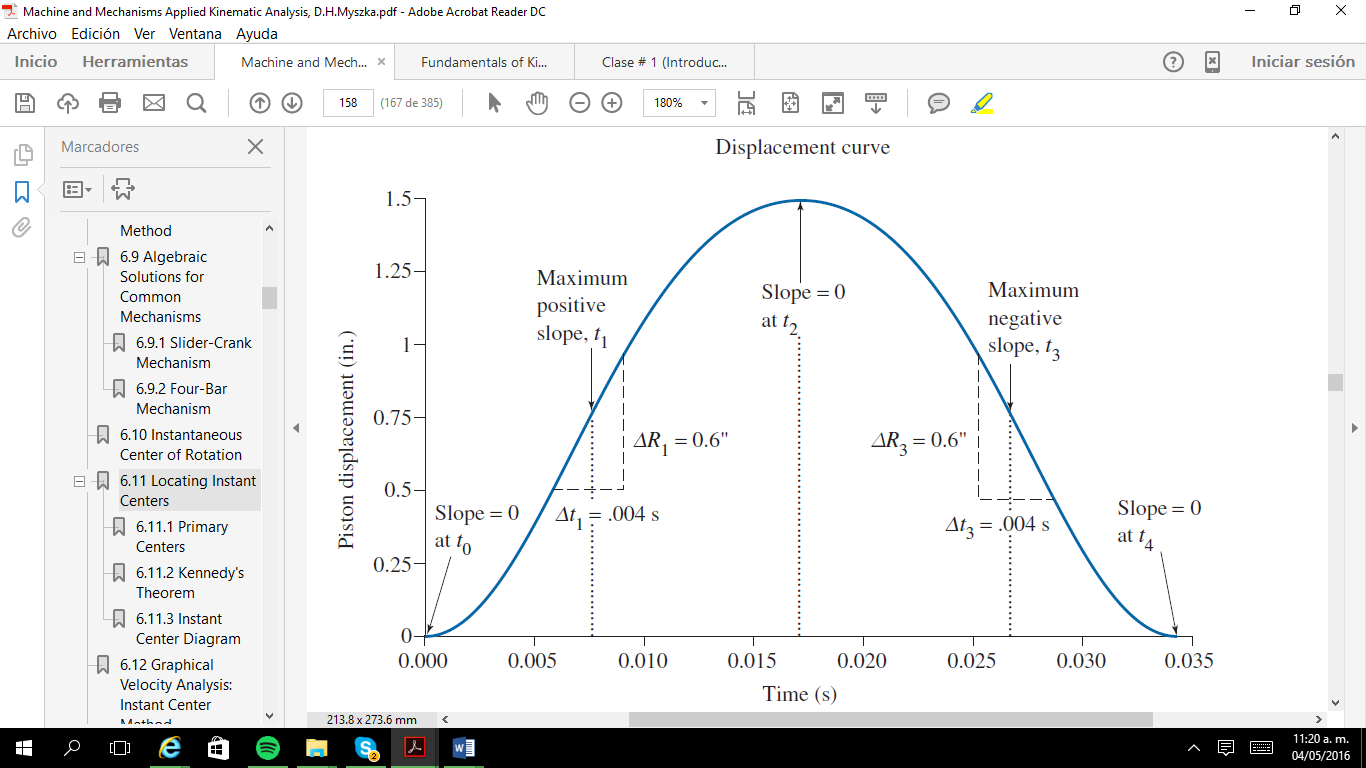 15